音声入力　windows11
キーボードで文字を入力するのは大変
H
マウスで入力するところでクリック
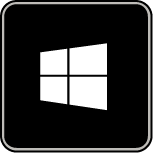 と
話す
例
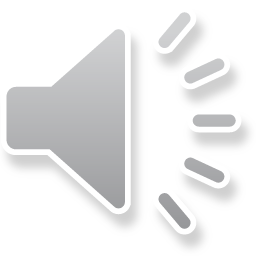 マウスで検索欄でクリック
H
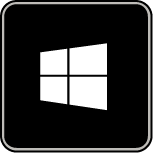 と
話す
[Speaker Notes: マウスで検索欄でクリックして、windowsキーとHを押します。次に話します。話した内容が文字に変換されて入力されます。エンターキーを押して検索します]